The International Master of Business Administration (IMBA)
National University of Kaohsiung
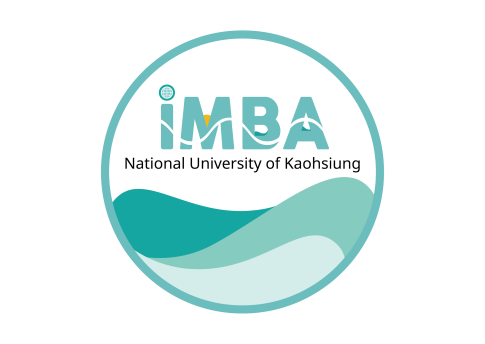 International IMBA Program
The International Master of Business Administration program comprises core courses (24 credits) and 4 elective courses (12 credits). 
To obtain the MBA degree, an IMBA student must fulfill all the IMBA program requirements to have 36 credits (including finishing MBA thesis).
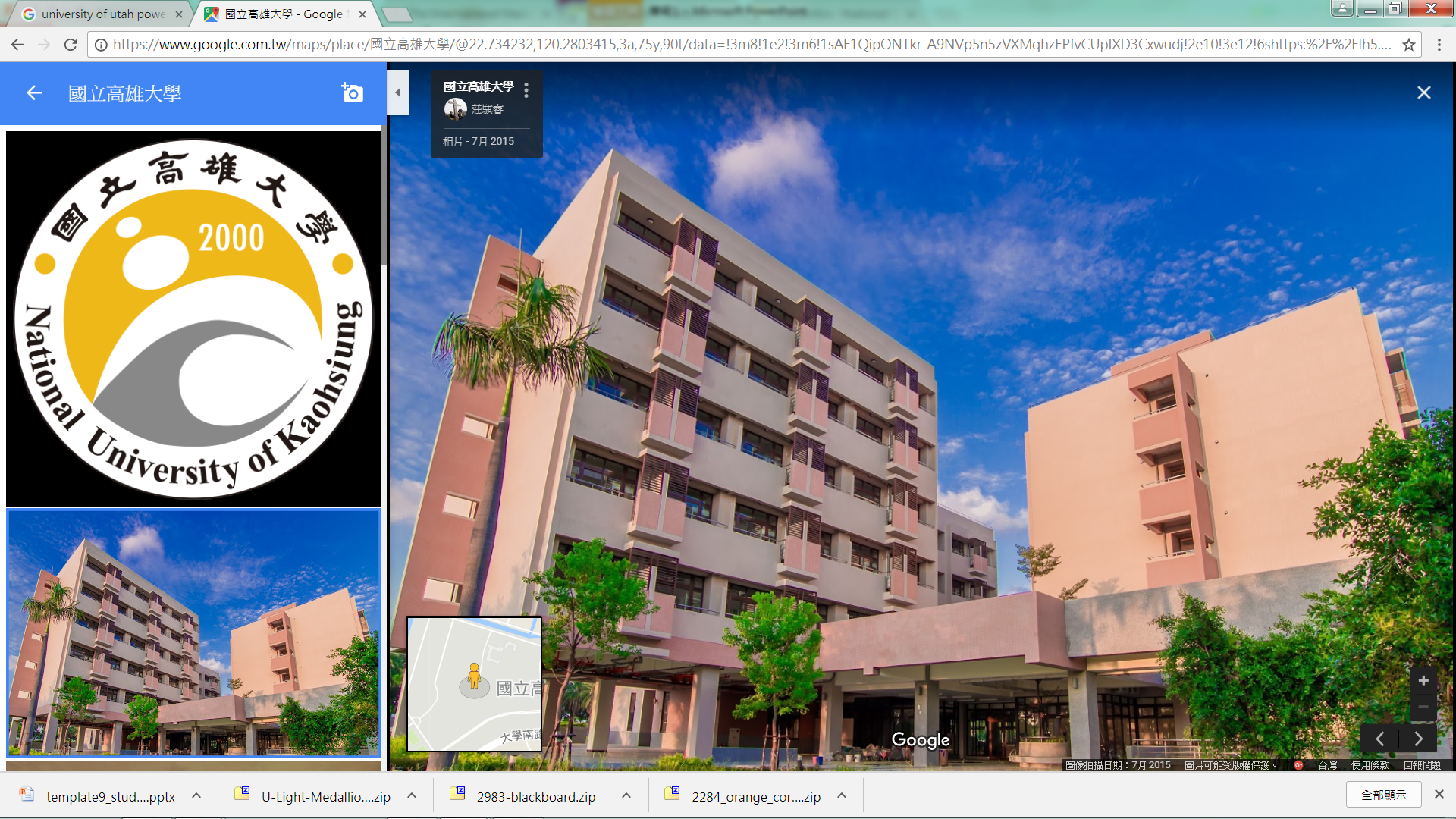 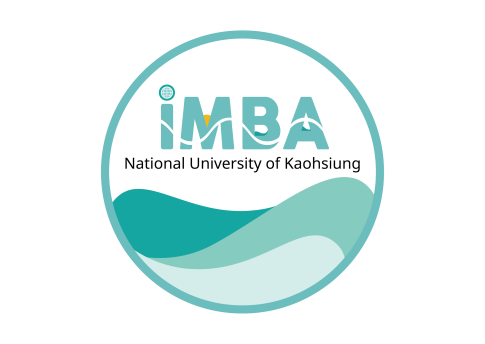 IMBA Couse Module
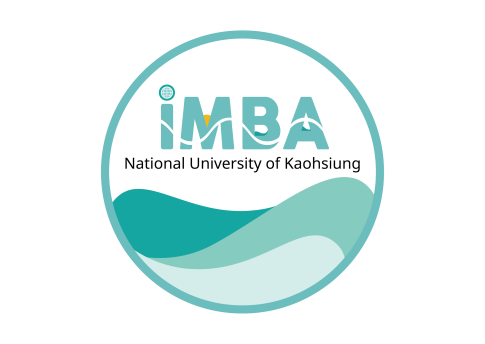 Fees & Cost
There are two parts of fees. For register for the IMBA Program, students need to pay for 12,000 NTD for registration each semester. 
Credit fees: 3,600 NTD/credit (about 120 USD) for foreign students.
Insurance 3,000 NTD/semester
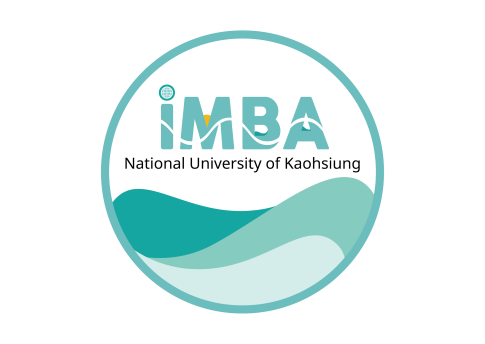 Scholarships
We have 2 scholarships to inform International student. 
NUK Scholarship Announcement.
IMBA Assistantship Scholarships.

Additional Requirements : 
a. Letters of Recommendation from two (2) professors (sealed and signed).
b. Study Plan in English, no more than 3 pages. 
c. Autobiography.
d. Language Requirement : TOEFL score IBT-TOEFL of 79 / Paper-based TOEFL of 550 / IELTS of 6.
Requirement of semester grade : 
Moral conduct score must be 85% in a percentage grading system or above
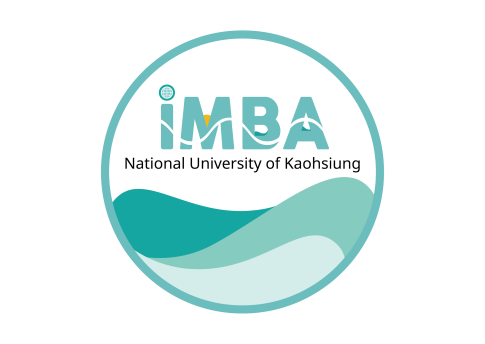 More Information
http://interadmission.nuk.edu.tw